Engagement strategies: bringing together Competence Centres, NILs, UCB and Champions
Gergely Sipos
Technical Outreach Manager(EGI.eu / MTA SZTAKI)
Agenda
15’:
EGI Engagement Strategy - Overview and recent updates – Gergely
3’:
Updated EGI Champion programme – Sara
30’:
Community presentations (by VTs, NILs, Champions, UCB members, CC representatives) – 3 minutes each
See next slide
~40’:
Discussion
Support for the Competence Centres 
Application of the EGI Long Tail Platform within the NGIs and within communities
What Virtual Teams to establish next?
EGI User Forum 2015 (Bari, November 10-13)
Other events - Community events? NGI events?
Regular engagement teleconference meetings
EGI Conference 2015
Agenda 2:Community presentations
VTs:
Robert: Promoting Desktop Grids VT
Afonso: Genome Analysis and Protein Folding VT
Fotis: Dataset Replication VT
Lukasz/Giacinto: Federated Data VT 
NGI:
Alexandru Nicolin: Engaging with and supporting Nuclear Physics communities
Tomasz Piontek: Supporting users with the PL-Grid Application Registry
Genevieve Romier: Engaging with and serving national users in France
Community:
 Afonso Duarte: Reaching out to life science users
EGI Conference 2015
Engagement strategy
http://go.egi.eu/engagementstrategy 

Long-term strategy
Action plan (currently until Feb 2016)
EGI Conference 2015
[Speaker Notes: RT-based tracking of support cases http://go.egi.eu/technicalsupportcases 

Action plan:
FET flagships added
ESFRI priorities aligned with EC recommendation
Comp. Centres added
Events section added]
Engagement board
NGI International Liaisons
User Community Board
Competence Centres
User-facing tools (e.g. e-GRANT, DIRAC, Ops. Portal, etc.)
EGI.eu user engagement team:
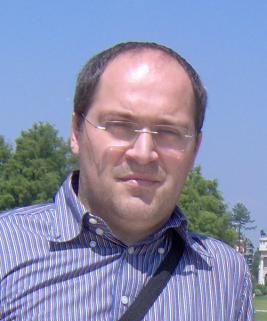 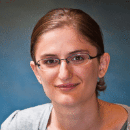 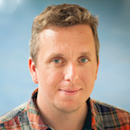 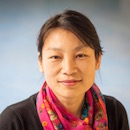 Yin
Enol
Marcel
Vincenzo
Malgorzata
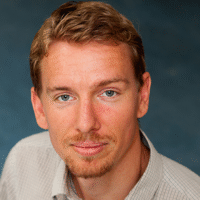 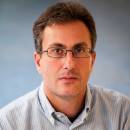 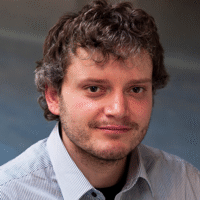 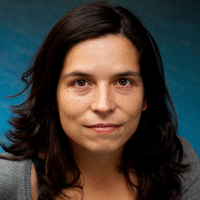 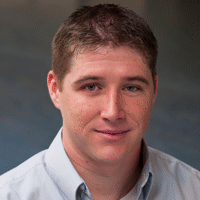 Gergely
Sara
Diego
Peter
Sy
EGI Conference 2015
Long-tail platform & How things this fit together?
e-GRANT: Resource brokering
NGIs: Consultancy for users
Tech. Providers: SW services
NGIs: Consultancy for users
Tech. Providers: SW services
Upgrade support from the NGIs
Technical-support-cases ticket in RT
WS-PGRADE
CSGF
DIRAC
Domain pool in EGIOR New pool in EGIORNew e-infrastructure by federating sites
Long-tailResource pool
User Registration Portal
Users
QosCosGrid
‘Other tool’
‘Other tool’
EGI Conference 2015
[Speaker Notes: NGIs: Register their available resource pools in e-GRANT
Contribute with resources to the long-tail VO
Connect custom interfaces/VREs to long-tail VO]